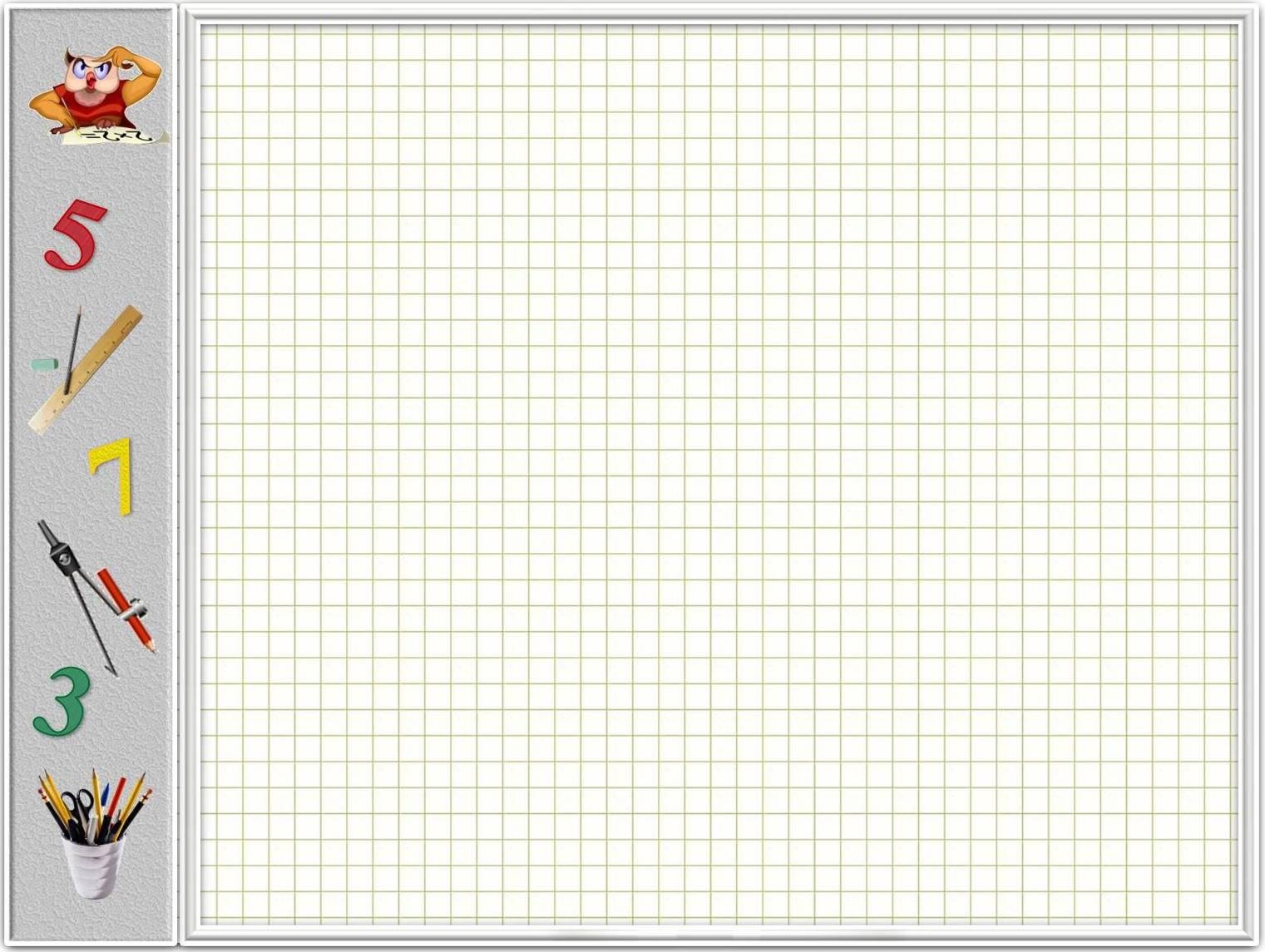 «Победа там, 
где есть движение вперёд».
                            Р. Бредбери
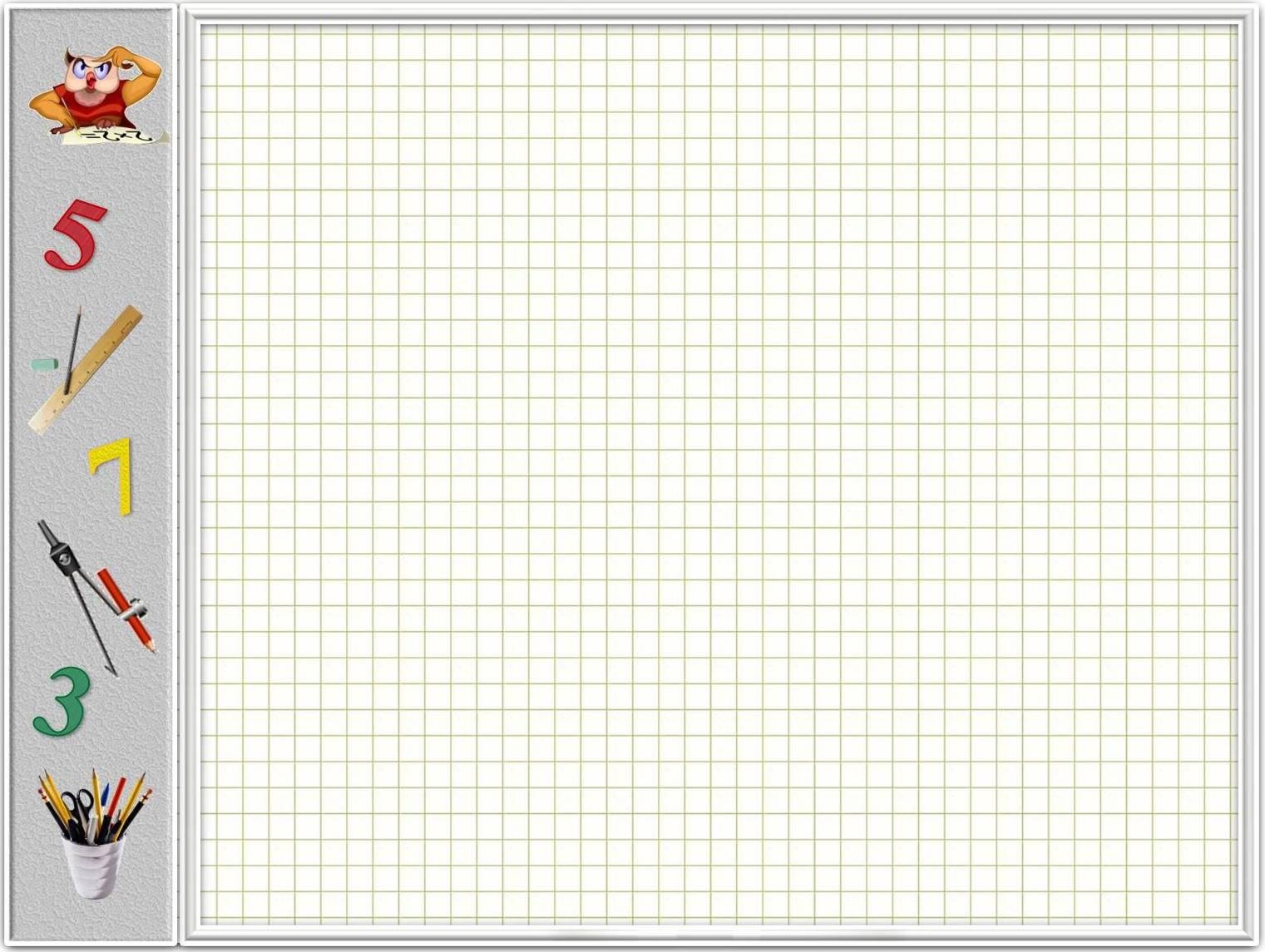 Скорость.Единицы скорости.
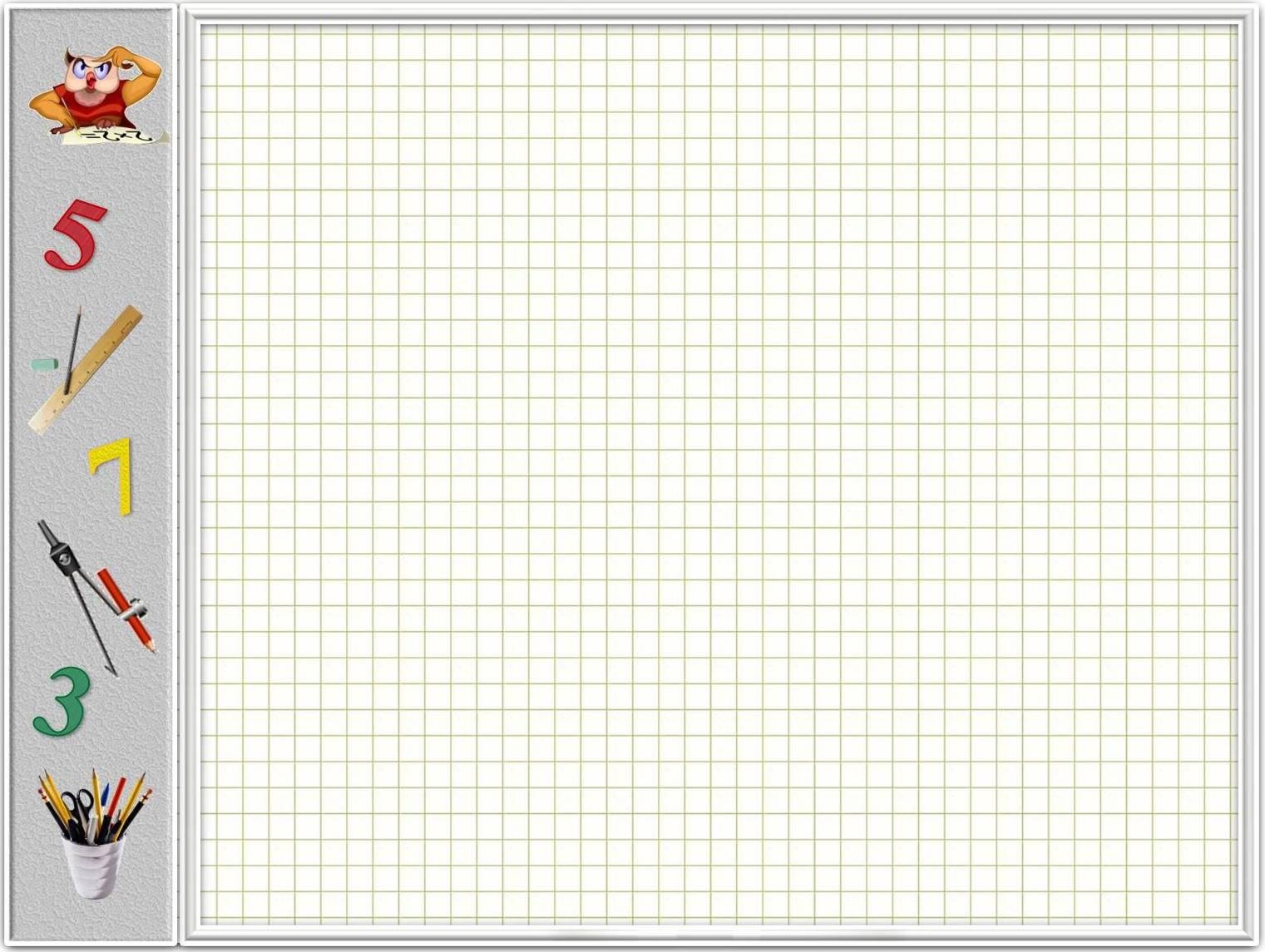 Р/Л задание 1
1) Человек идет со скоростью     4 км/ч		2) Меч-рыба развивает скорость     100 км/ч3) Земля движется по орбите со   скоростью 30 км/с4) Улитка  ползет со скоростью     50 см/мин
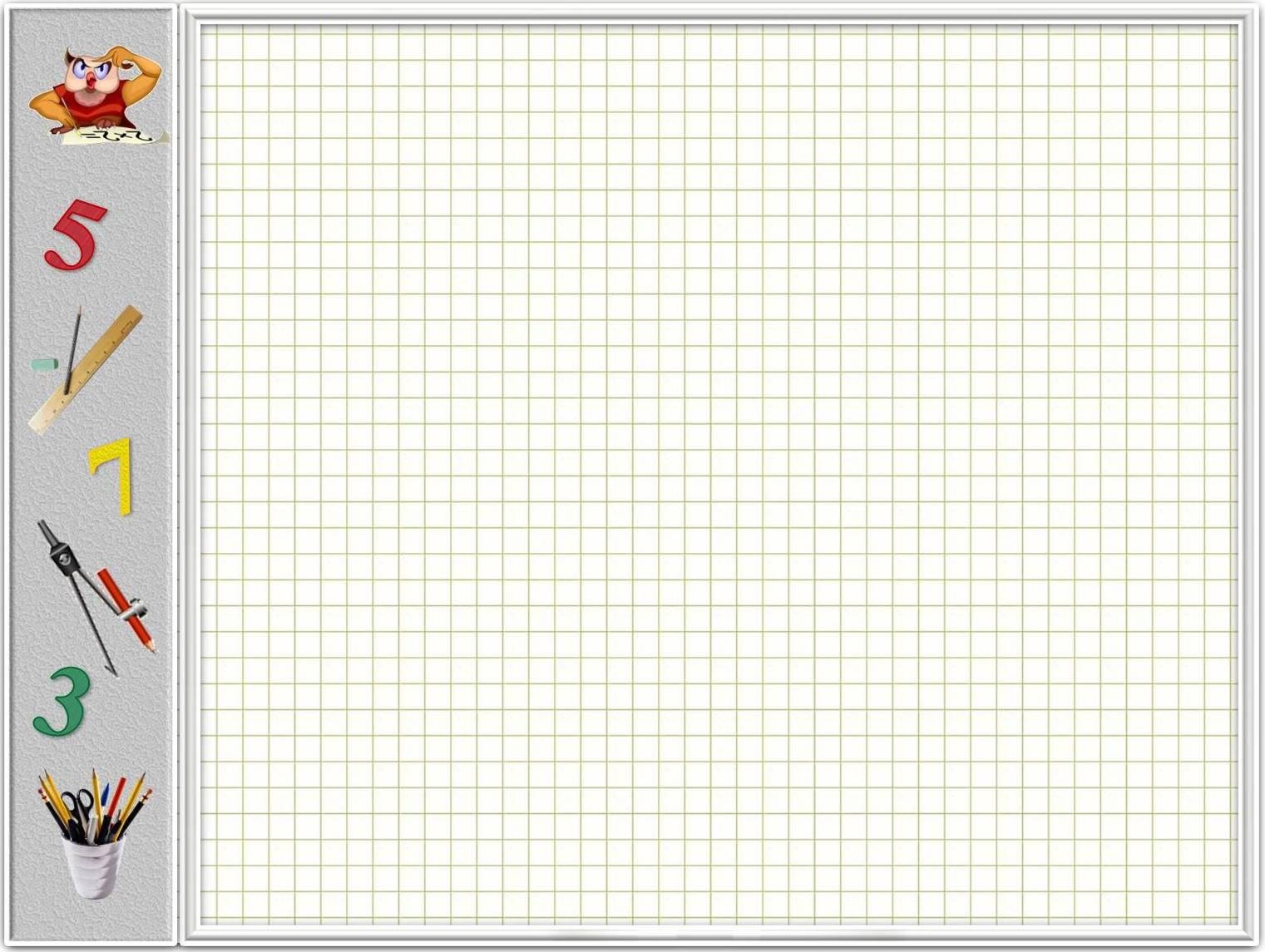 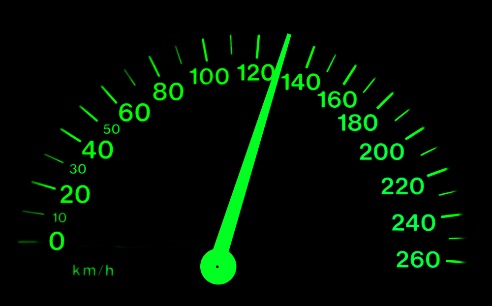 Р/Л задание 2
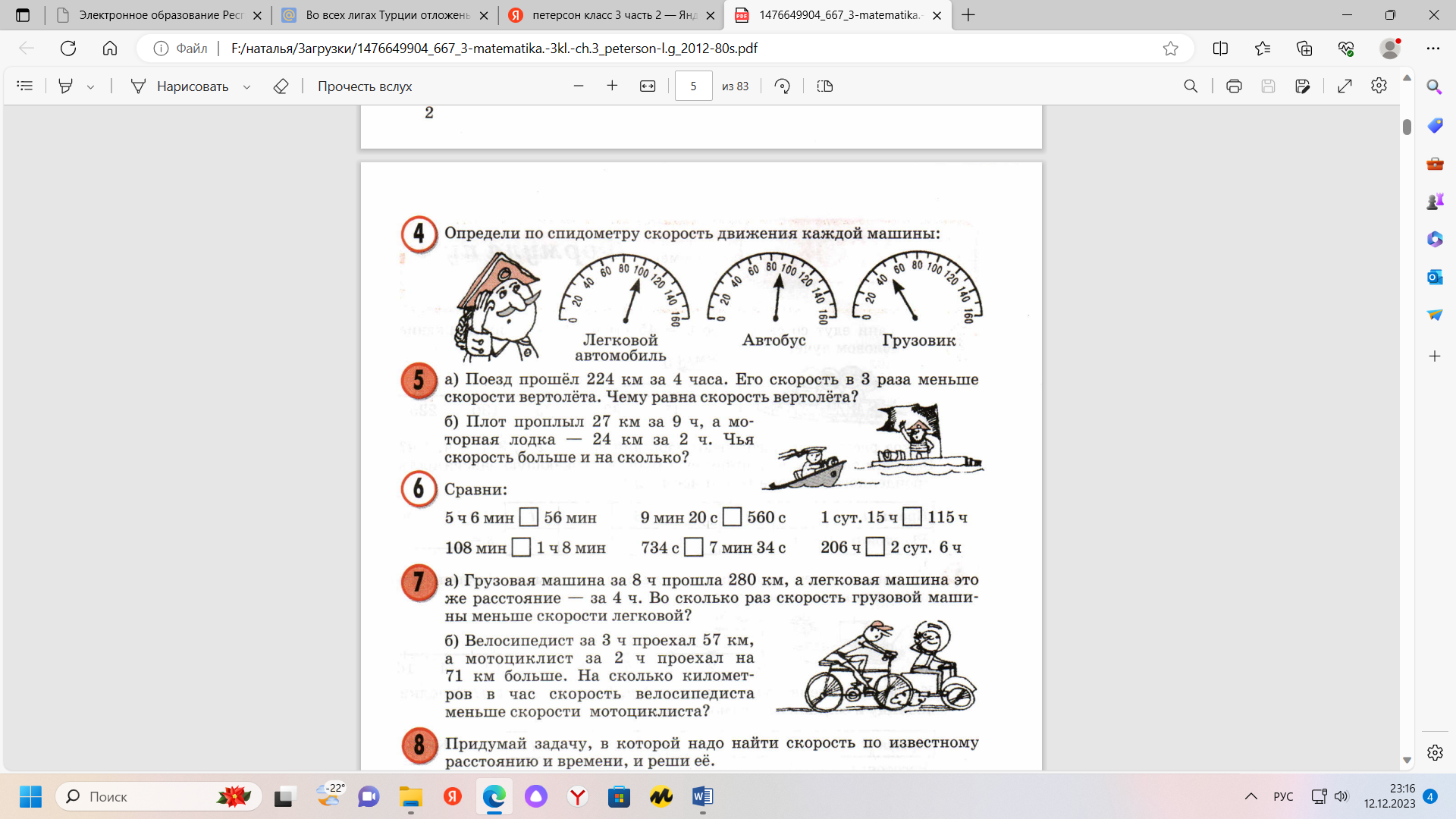 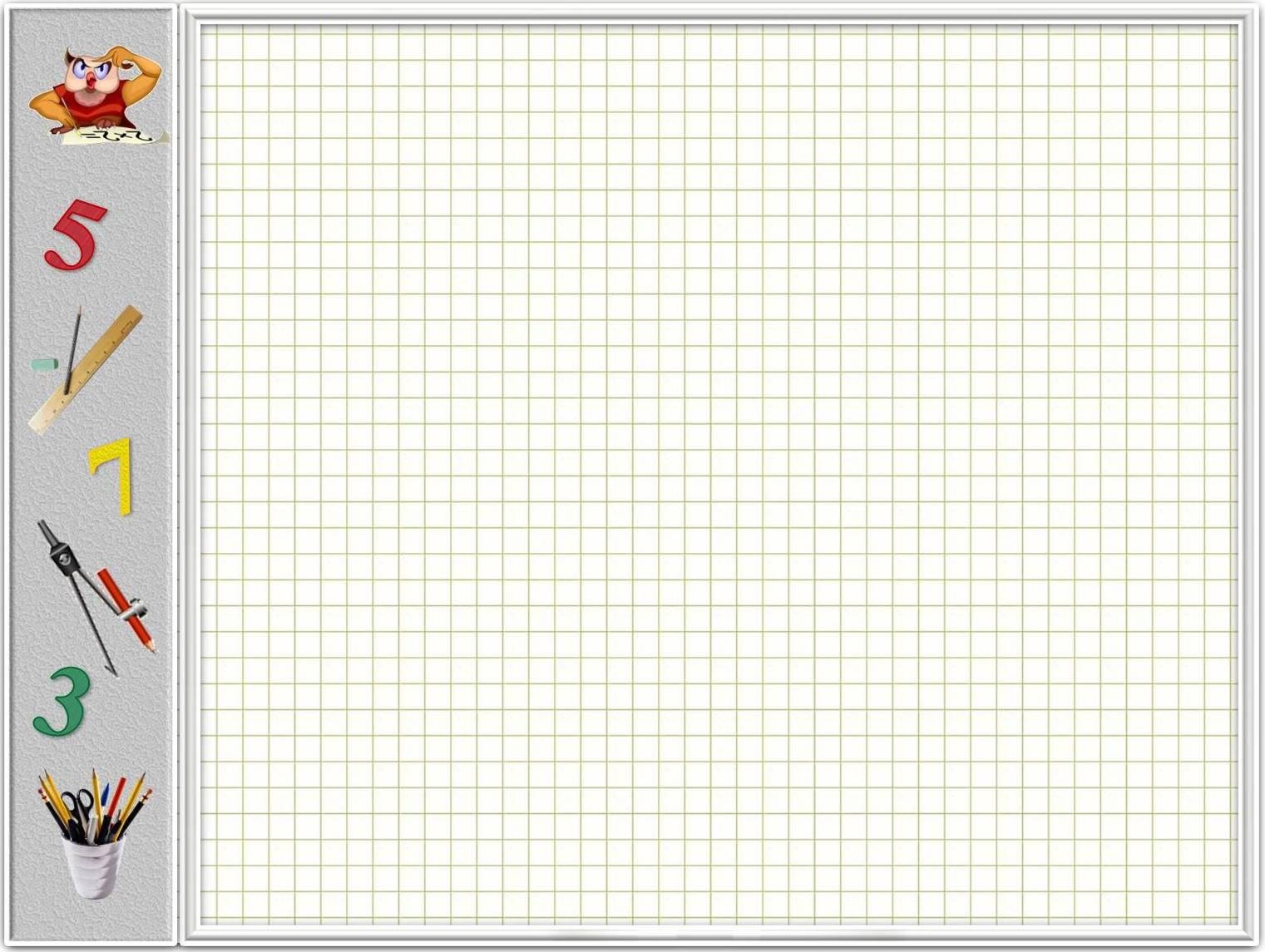 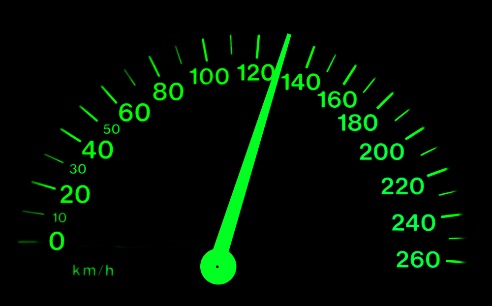 Р/Л задание 2
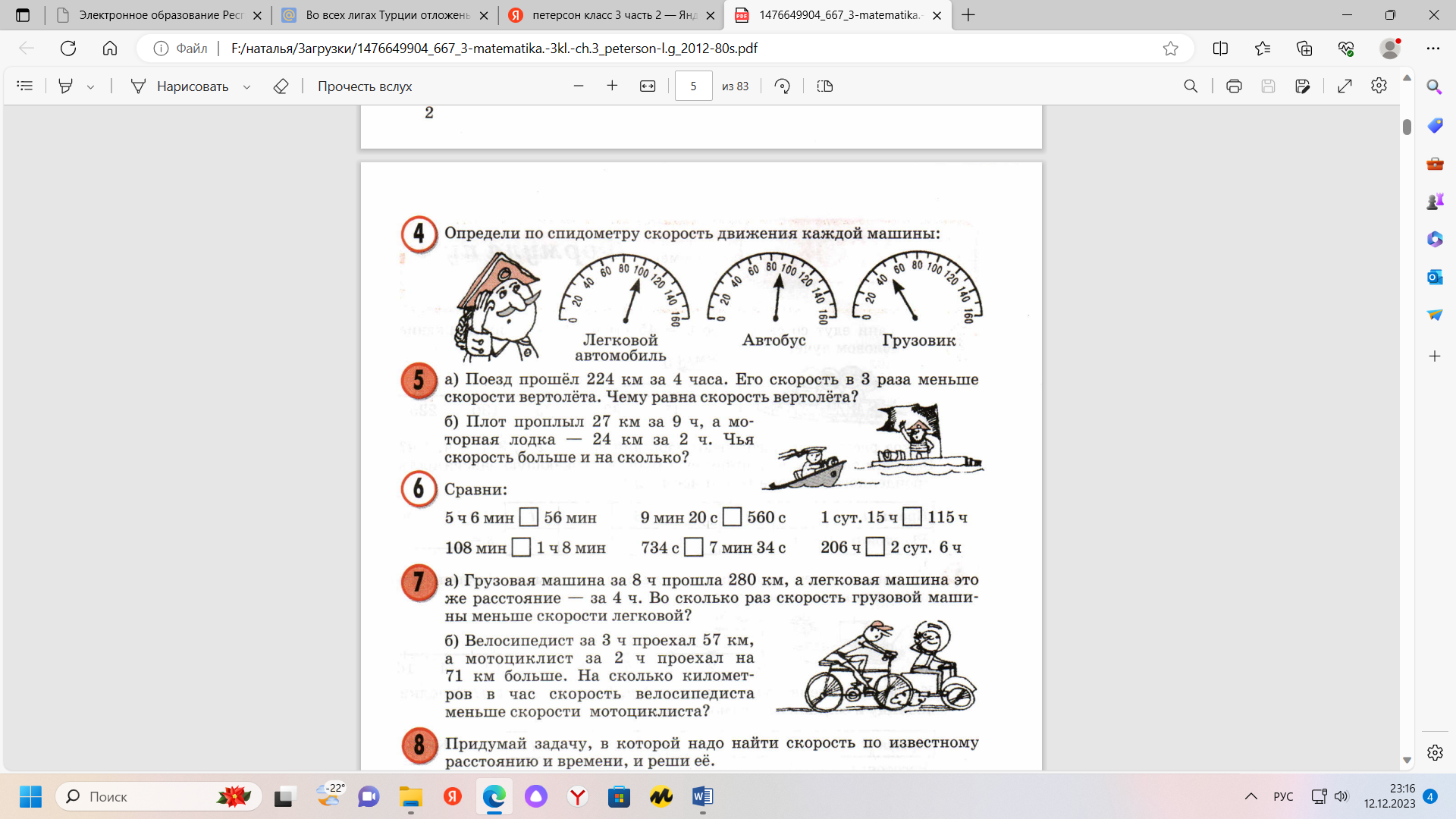 100 км/ч	       90 км/ч	      50 км/ч
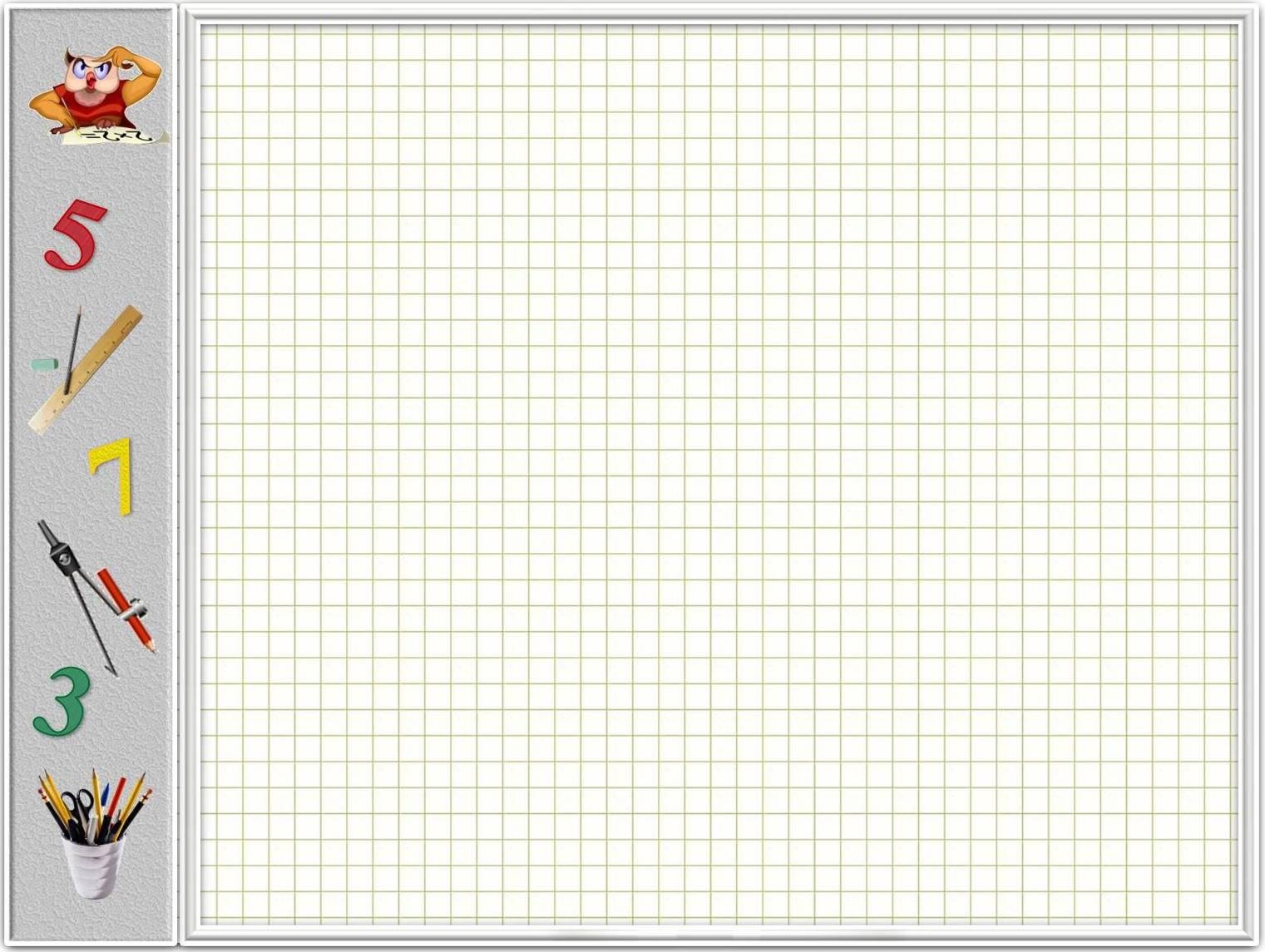 Р/Л задание 3    НАЙДИ…
Скорость космического  корабля, если он пролетел 56 км за 8 с.
Скорость улитки, если она проползла 
   35 м за 7 ч.
3) Скорость автобуса, если он проехал 120 км 
   за 3 ч.
4) Скорость плота на реке, если он за 11 ч        проплыл  44 км.
5) Скорость гепарда, если он пробежал 150 м 
     за 5 с.
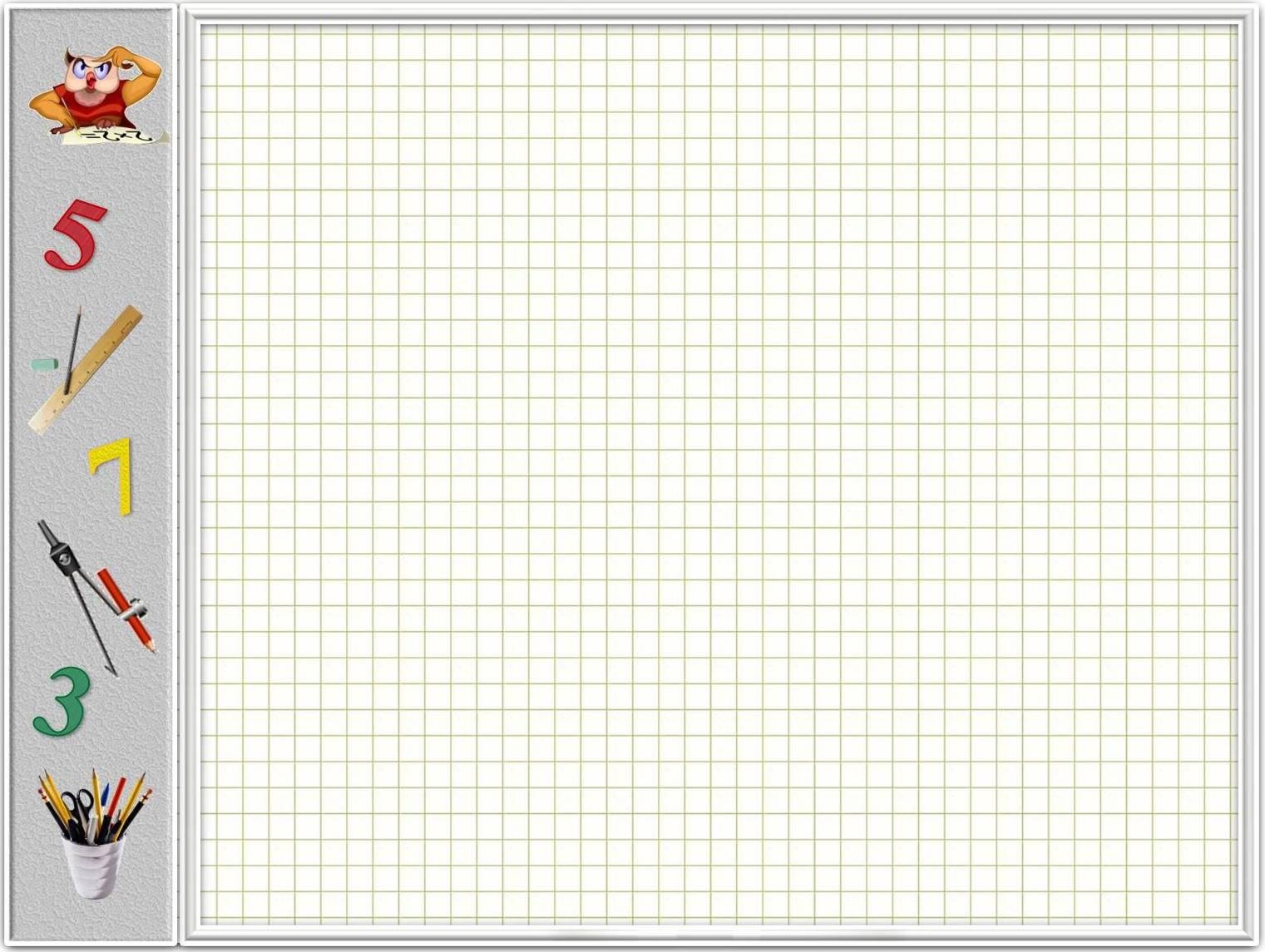 НАЙДИ…
Р/Л задание 3
Скорость космического  корабля, если он пролетел 56 км за 8 с.	56 : 8 = 7 км/с
Скорость улитки, если она проползла 
   35 м за 7 ч.
3) Скорость автобуса, если он проехал 120 км 
   за 3 ч.
4) Скорость плота на реке, если он за 11 ч        проплыл  44 км.
5) Скорость гепарда, если он пробежал 150 м 
     за 5 с.
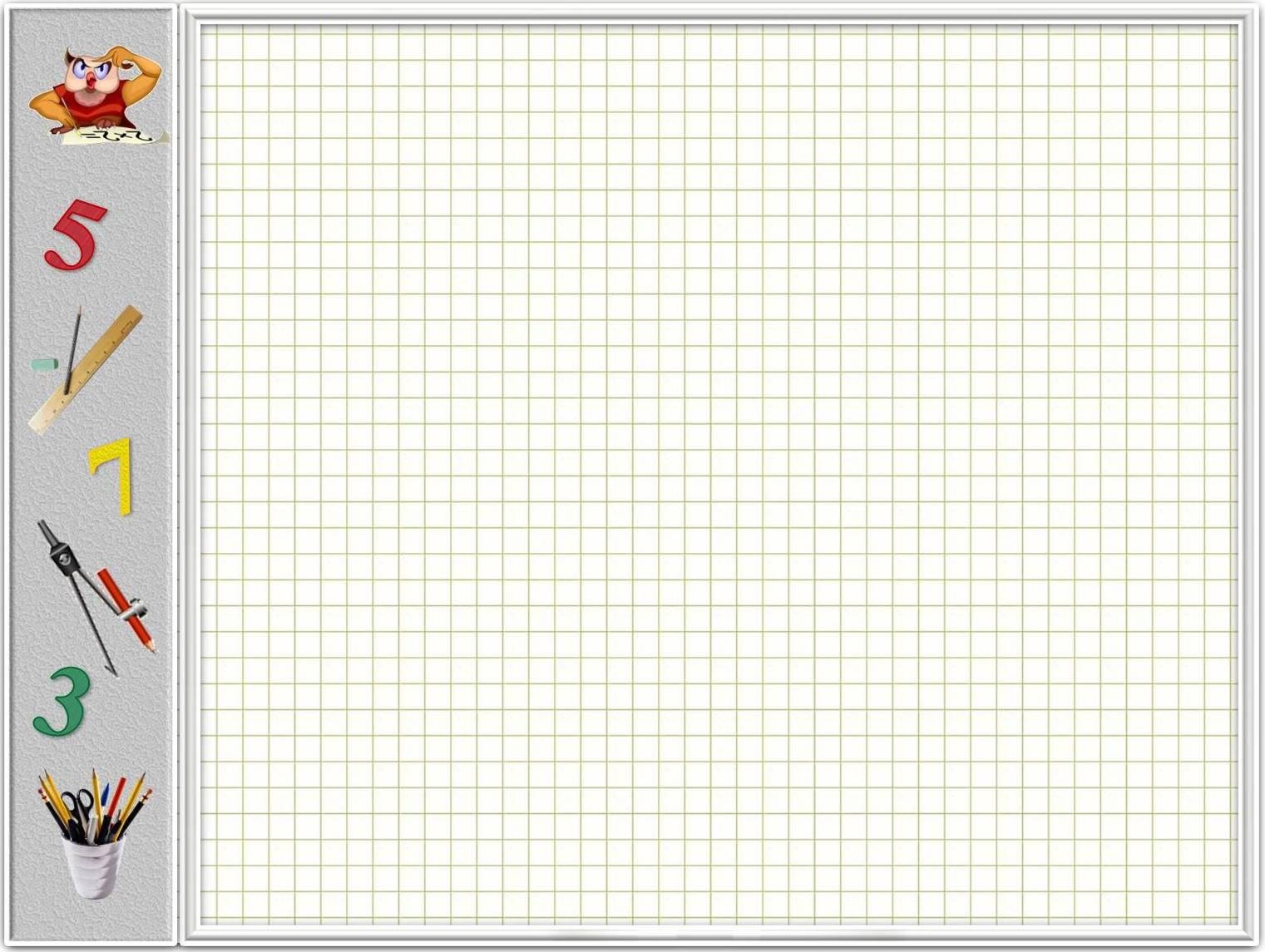 Р/Л задание 3      НАЙДИ…
Скорость космического  корабля, если он пролетел 56 км за 8 с.	56 : 8 = 7 км/с
Скорость улитки, если она проползла 
   35 м за 7 ч.                          35 : 7 = 5 м/ч
3) Скорость автобуса, если он проехал 120 км 
   за 3 ч.
4) Скорость плота на реке, если он за 11 ч        проплыл  44 км.
5) Скорость гепарда, если он пробежал 150 м 
     за 5 с.
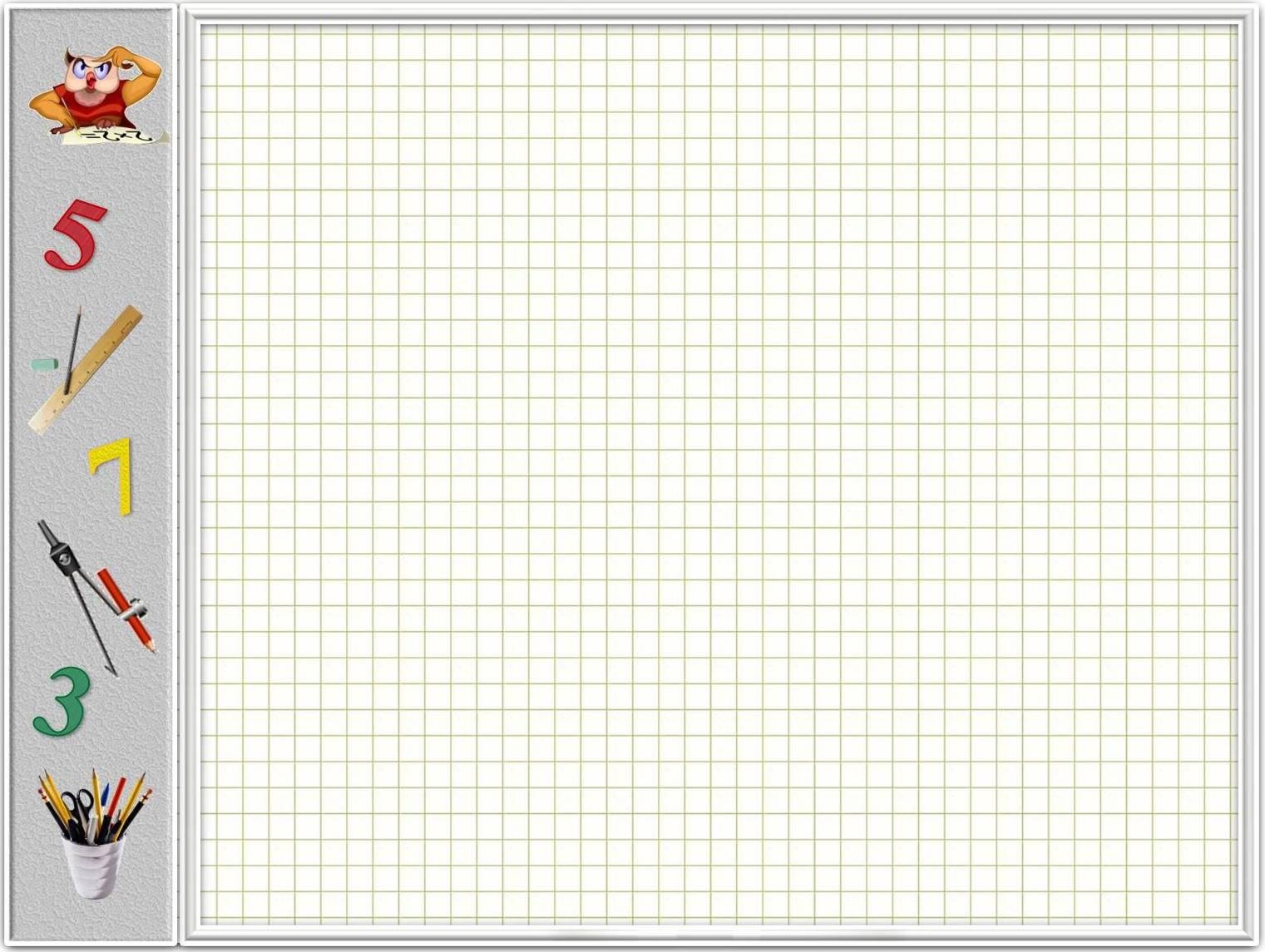 Р/Л задание 3      НАЙДИ…
Скорость космического  корабля, если он пролетел 56 км за 8 с.	56 : 8 = 7 км/с
Скорость улитки, если она проползла 
   35 м за 7 ч.                          35 : 7 = 5 м/ч
3) Скорость автобуса, если он проехал 120 км 
   за 3 ч.					120 : 3 = 40 км/ч
4) Скорость плота на реке, если он за 11 ч        проплыл  44 км.                     44 : 11 = 4 км/ч
5) Скорость гепарда, если он пробежал 150 м 
     за 5 с.                                 150 : 5 = 30 м/с
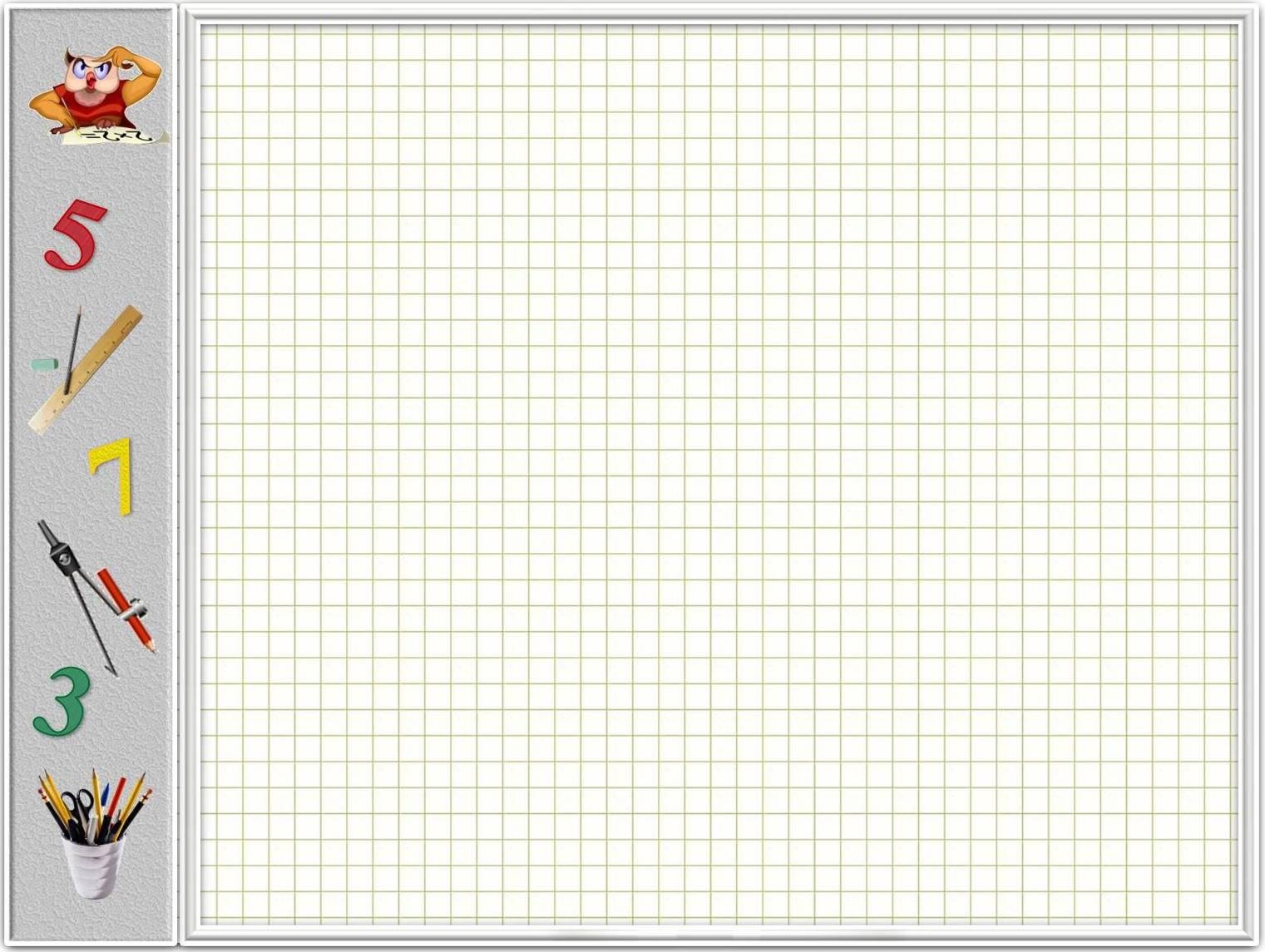 Чтобы  найти  скорость надо  расстояние  разделить  на  время.
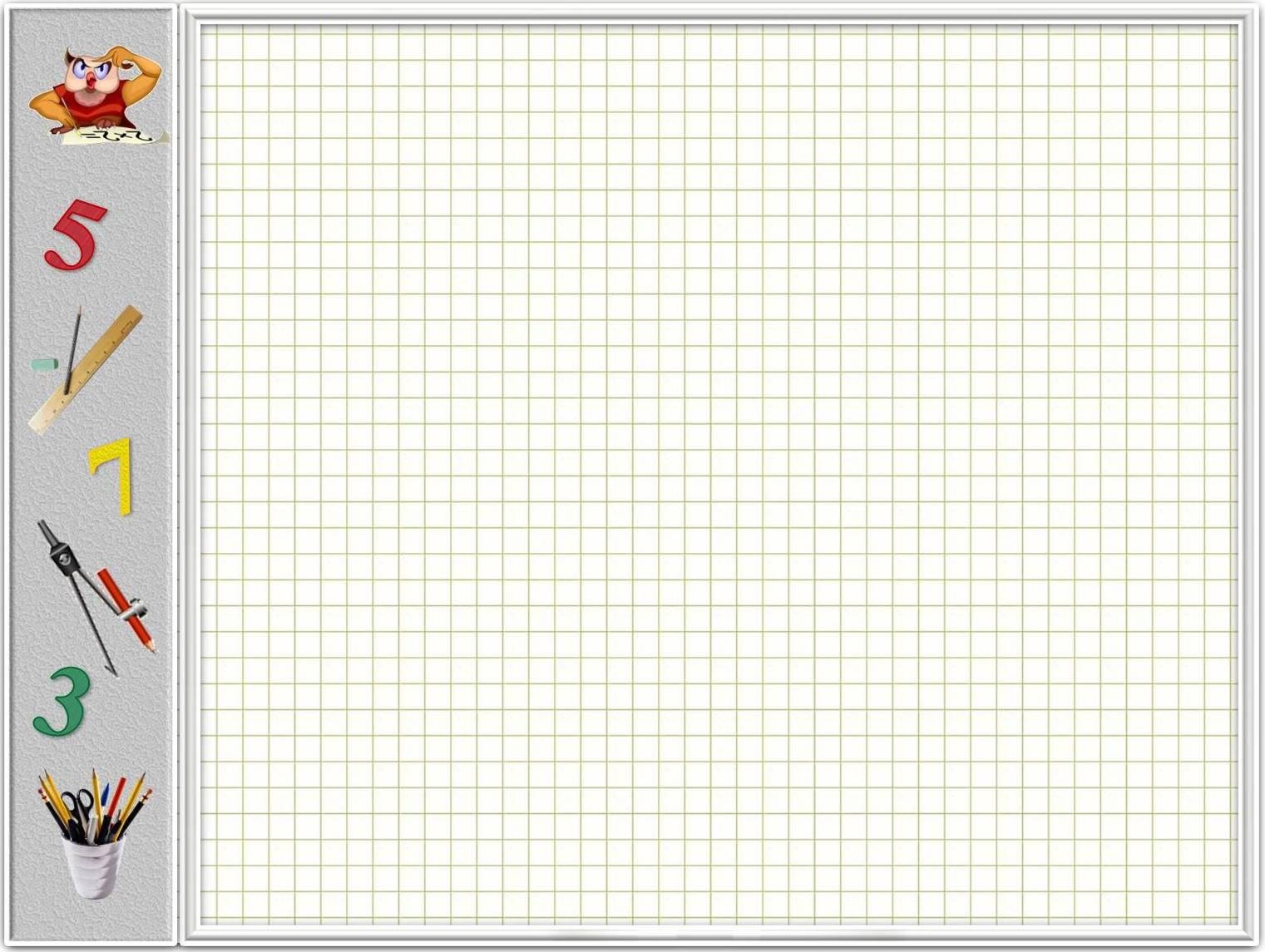 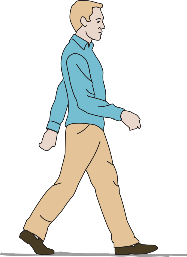 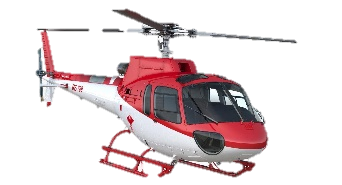 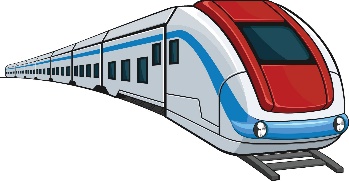 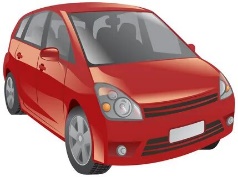 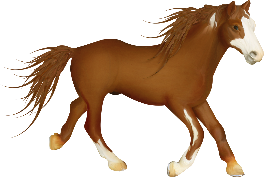 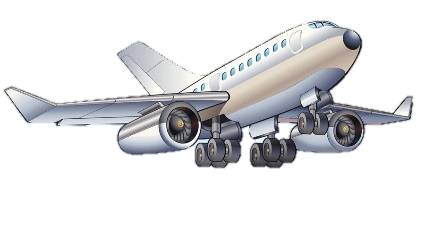 200 км/ч
16 км/ч
80 км/ч
60 км/ч
650 км/ч
5 км/ч
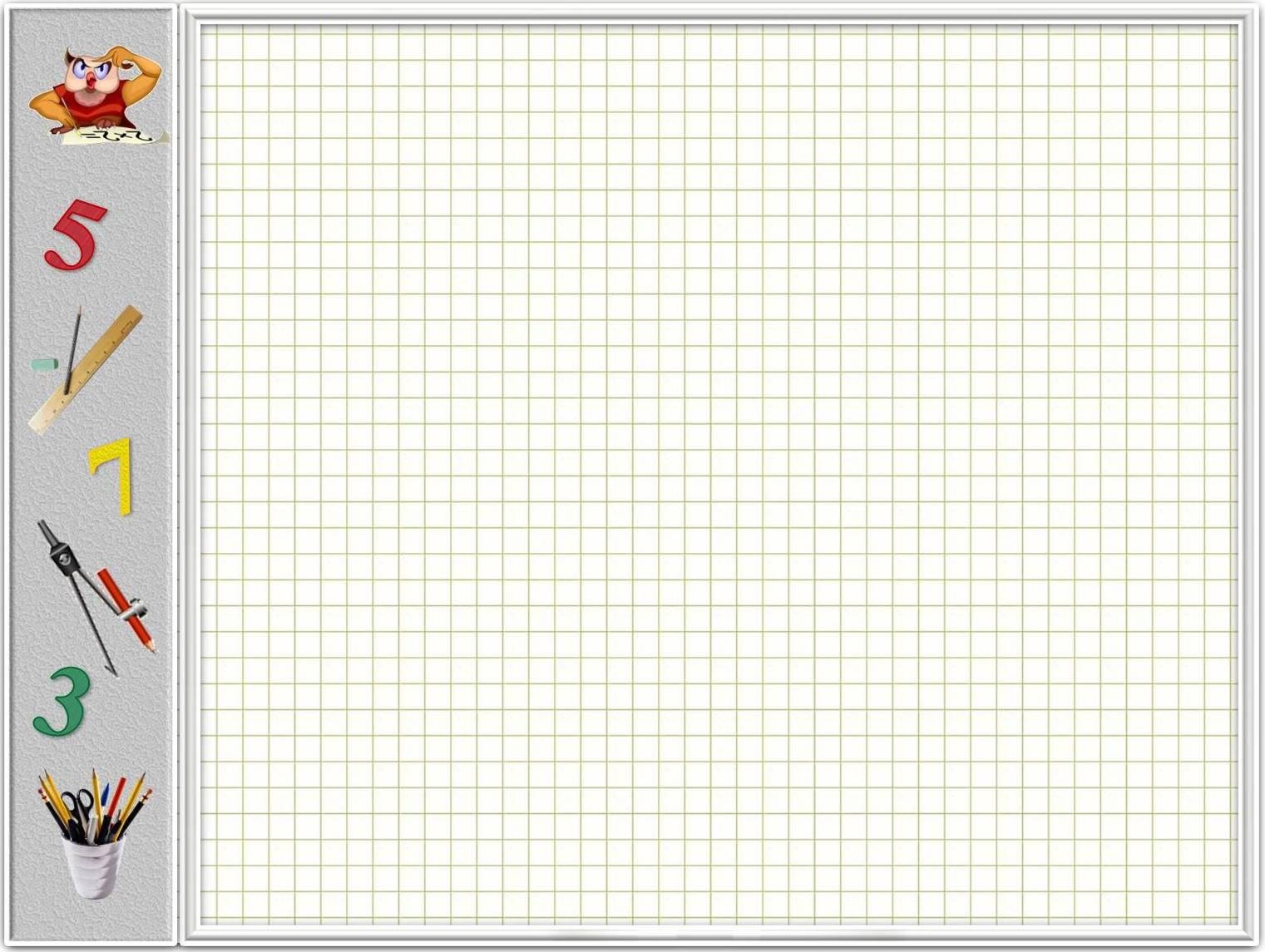 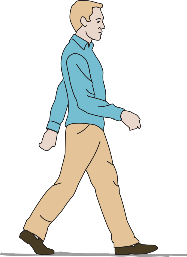 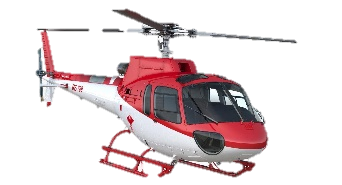 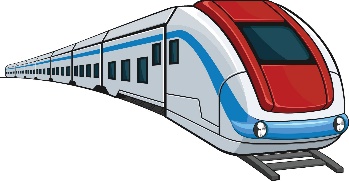 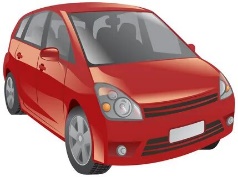 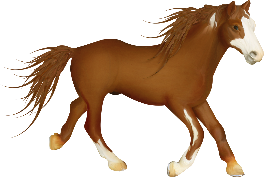 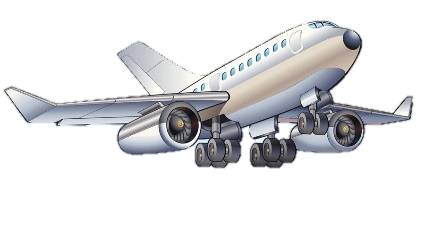 200 км/ч
16 км/ч
80 км/ч
60 км/ч
650 км/ч
5 км/ч
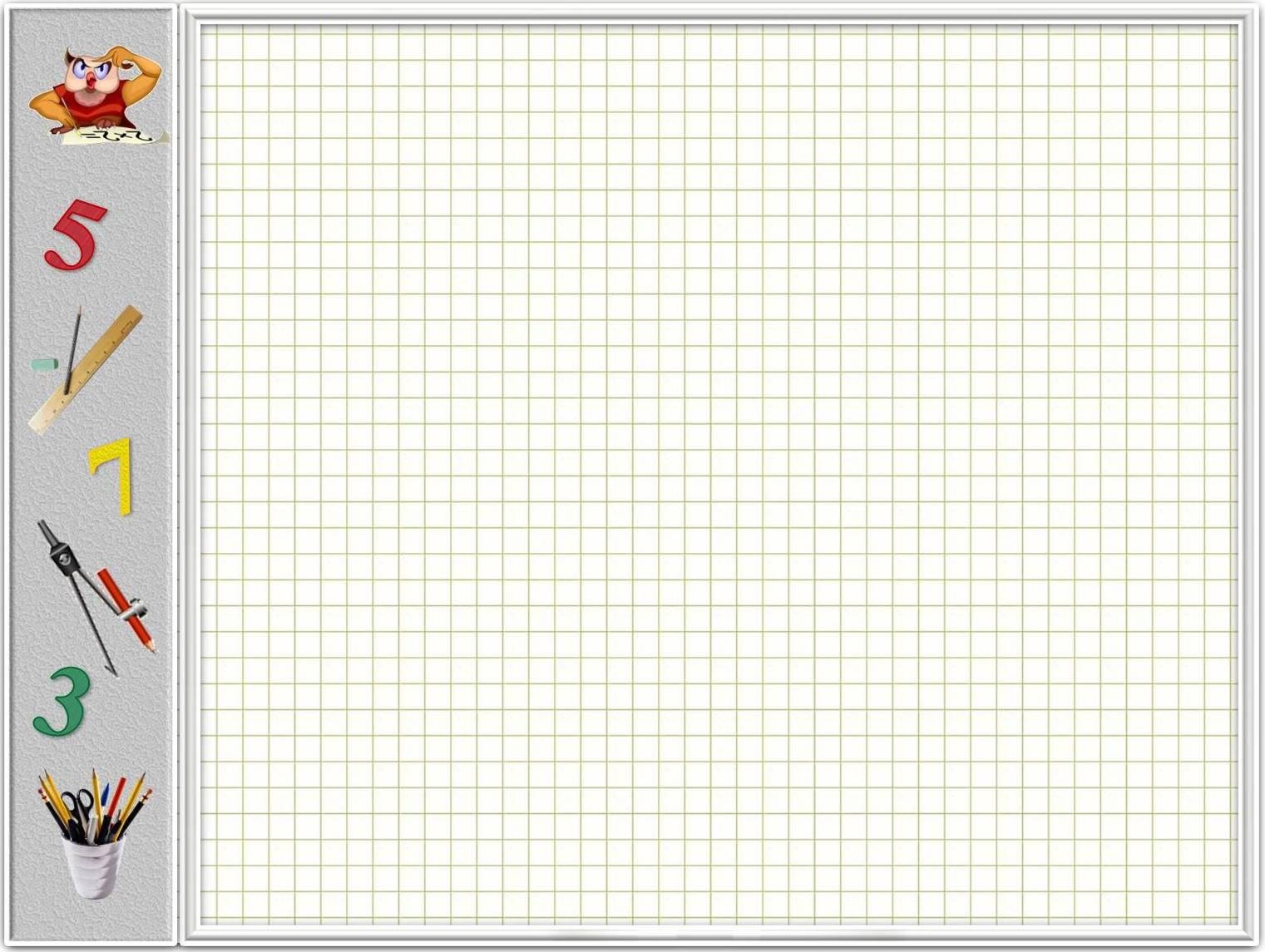 Тест
1) Среди данных обозначений единиц измерения подчеркни единицы измерения скорости.
кг   т   с  км/ч   см   км   м    г  мин   м/мин   ч   м/с
2) Выбери правильное утверждение.
А) Скорость – это расстояние между двумя точками.
Б) Скорость – это расстояние, пройденное объектом за единицу времени.
В) Скорость- это быстрая езда.
3) Соотнеси части одного и того же правила.
Чтобы найти скорость, надо                  расстояние разделить на скорость
                                                                  расстояние разделить на время
                                                                  расстояние умножить на время.
4) Как называется прибор для измерения скорости.
А) тонометр	
Б) термометр	
В) спидометр
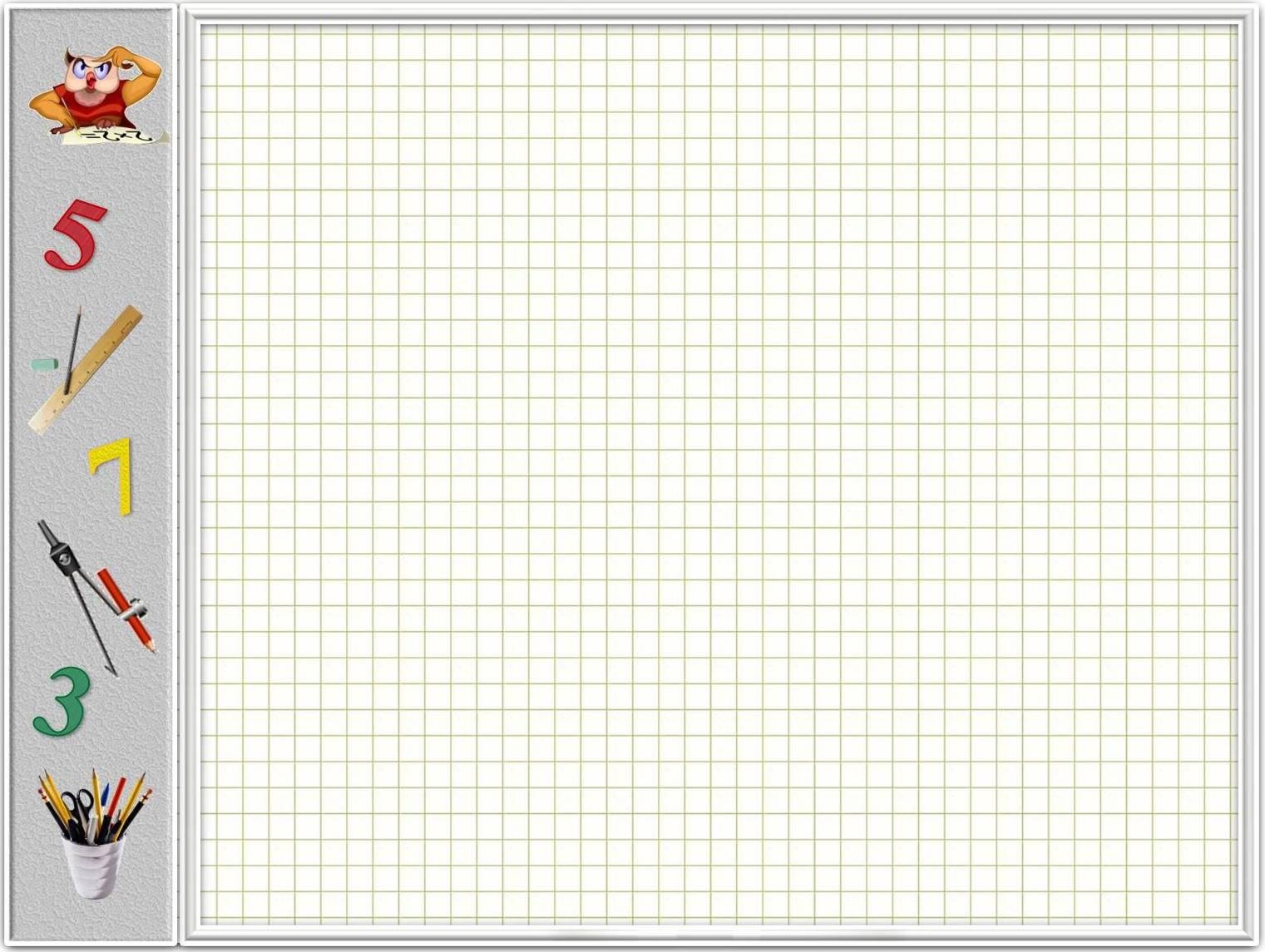 Тест
1) Среди данных обозначений единиц измерения подчеркни единицы измерения скорости.
кг   т   с  км/ч   см   км   м    г  мин   м/мин   ч   м/с
2) Выбери правильное утверждение.
А) Скорость – это расстояние между двумя точками.
Б) Скорость – это расстояние, пройденное объектом за единицу времени.
В) Скорость- это быстрая езда.
3) Соотнеси части одного и того же правила.
Чтобы найти скорость, надо                  расстояние разделить на скорость
                                                                  расстояние разделить на время
                                                                  расстояние умножить на время.
4) Как называется прибор для измерения скорости.
А) тонометр	
Б) термометр	
В) спидометр
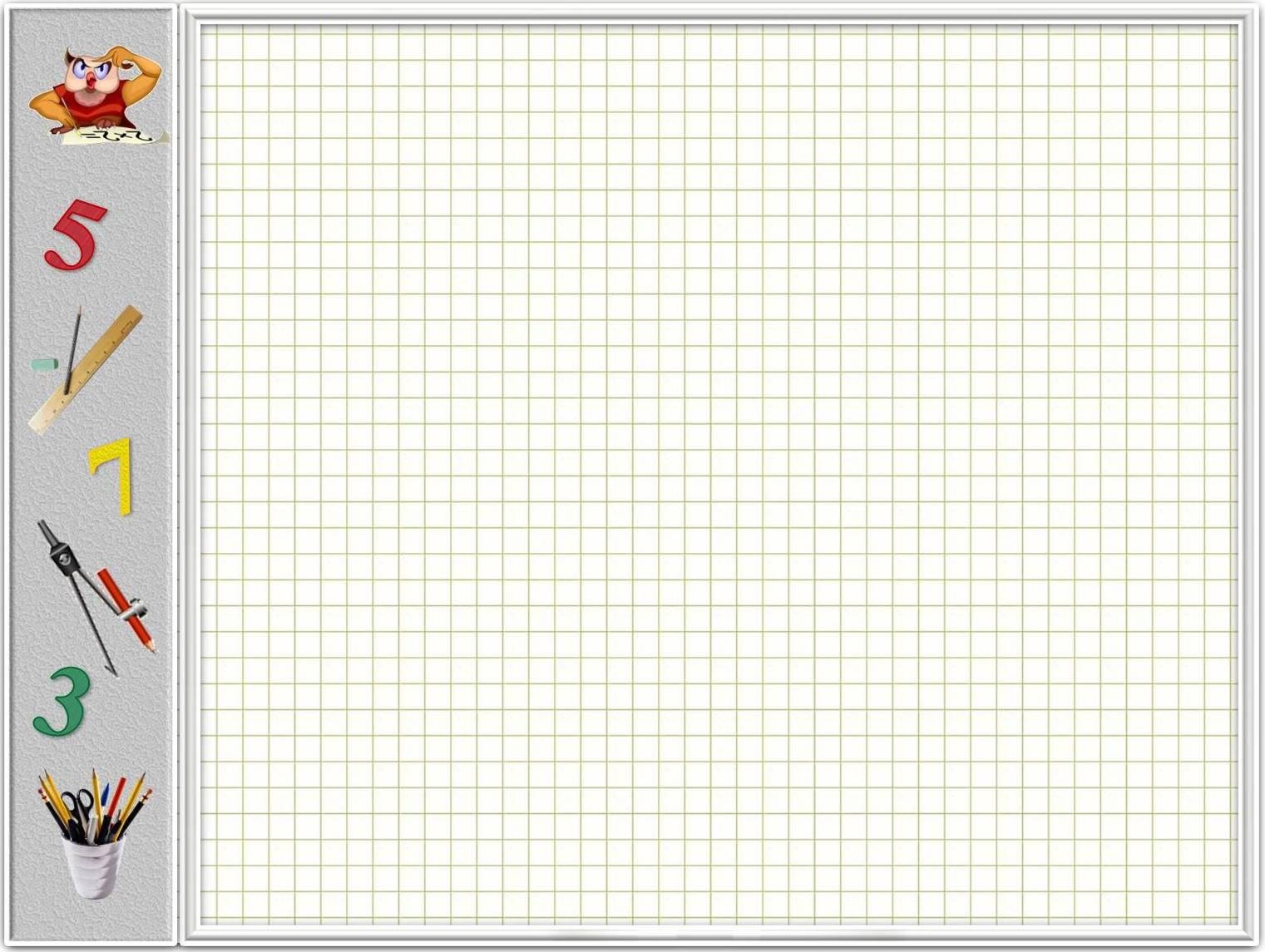 Для любознательных
Гепард: 100-120 км/час
Сапсан - 322 км/ч (в пикировании)
Иглохвостый стриж - 160 км/ч 
Бабочка Ипсилон  - 113 км/ч
Рыба-меч (меченос) – 140 км/ч (во время атаки)
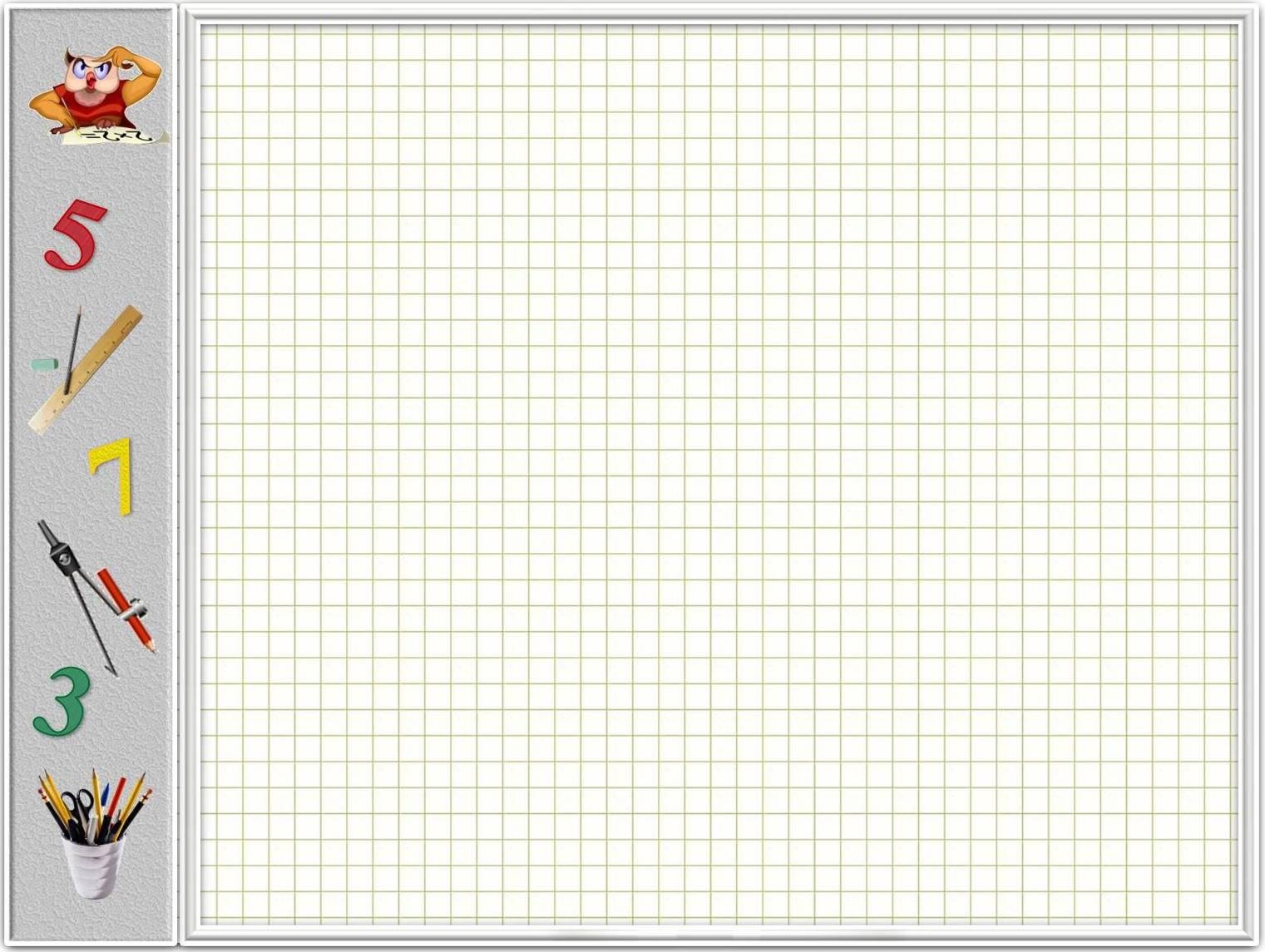 Домашнее задание
1 уровень – выполнить карточки от учителя на сайте УЧИ.РУ
2 уровень - творческое задание: найти информацию о скорости различных объектов и составить три задачи на нахождение скорости